Open Source Drug Discovery
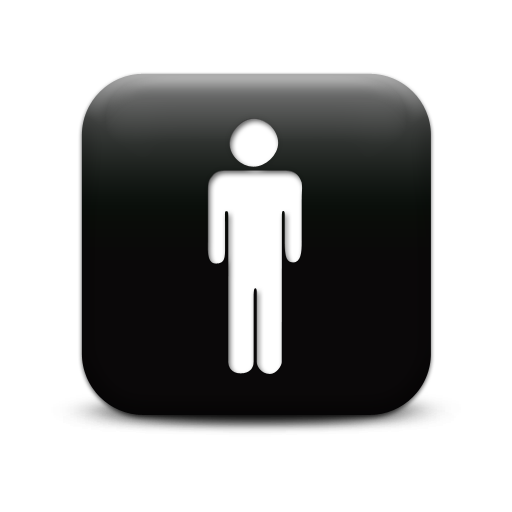 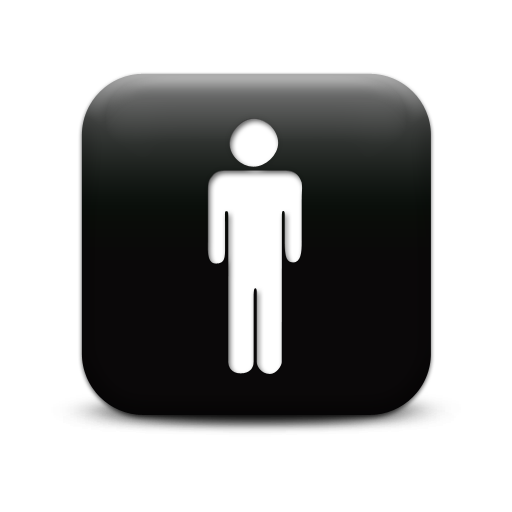 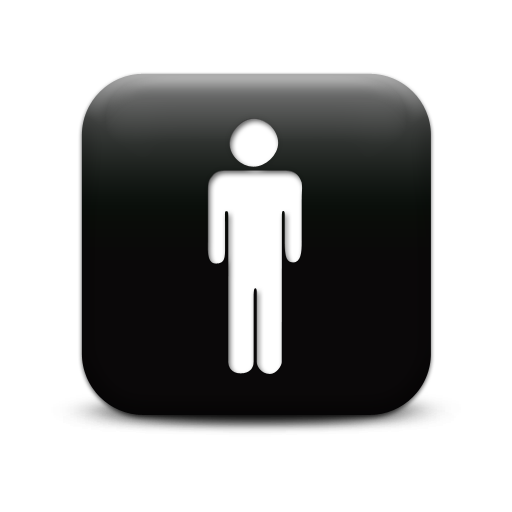 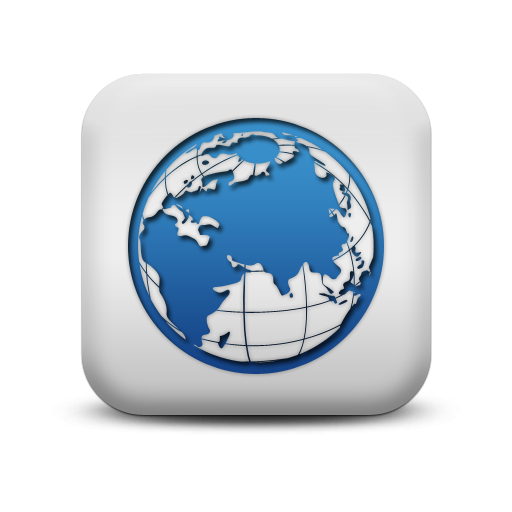 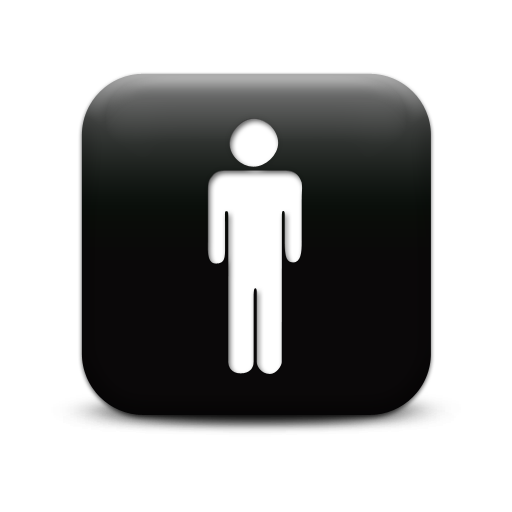 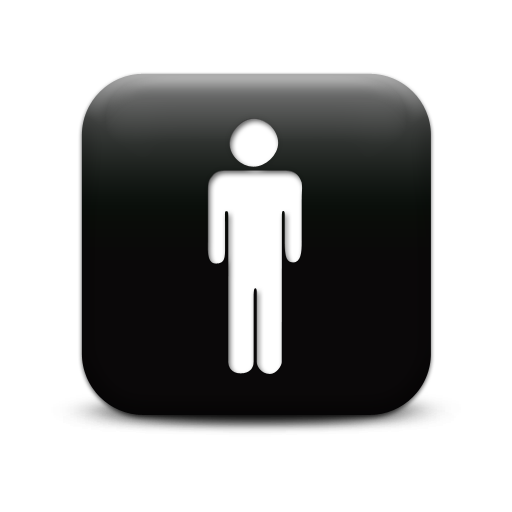 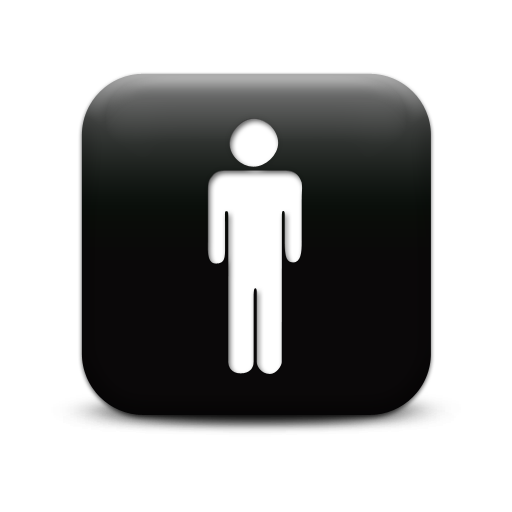 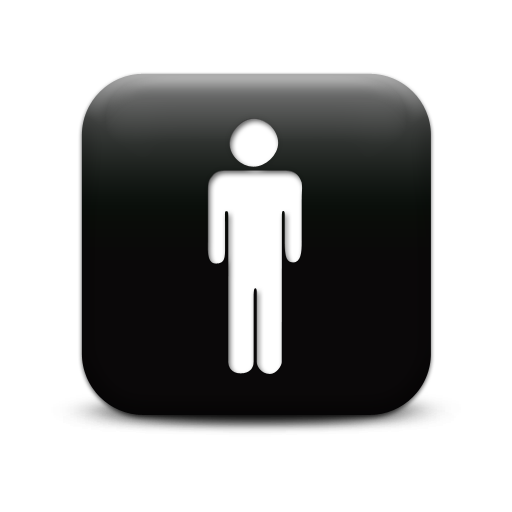 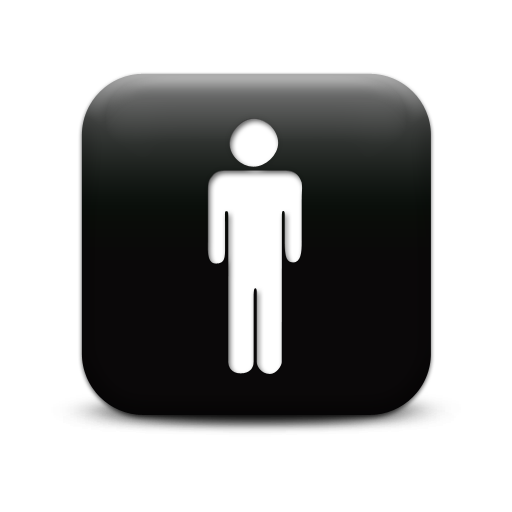 Matthew Todd, The University of Sydney
Open Science Summit, Mountain View/Sydney, Sometime October 2011
matthew.todd@sydney.edu.au
mattoddchem
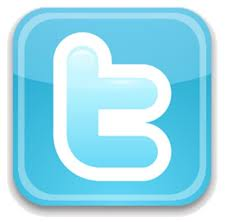 MatToddChemistry
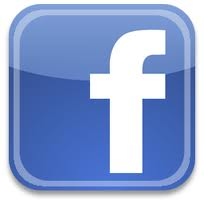 http://intermolecular.wordpress.com/
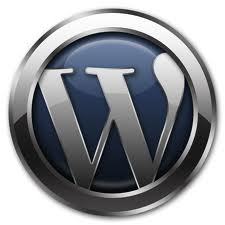 2/20
Praziquantel
Africa is Desperate for Praziquantel, Lancet 2010, 376, 496-498
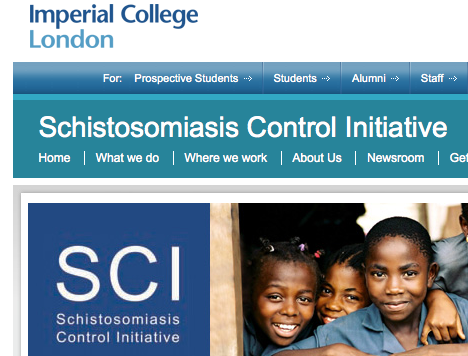 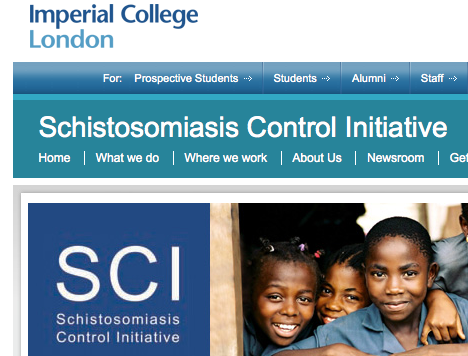 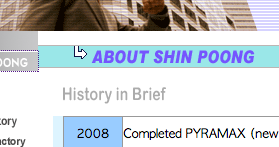 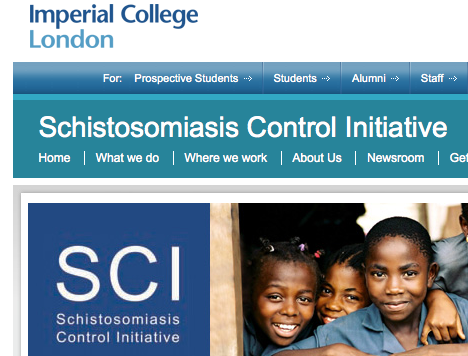 http://www3.imperial.ac.uk/schisto; http://bit.ly/9azFHv
3/20
Enantiopure PZQ for a low, low price
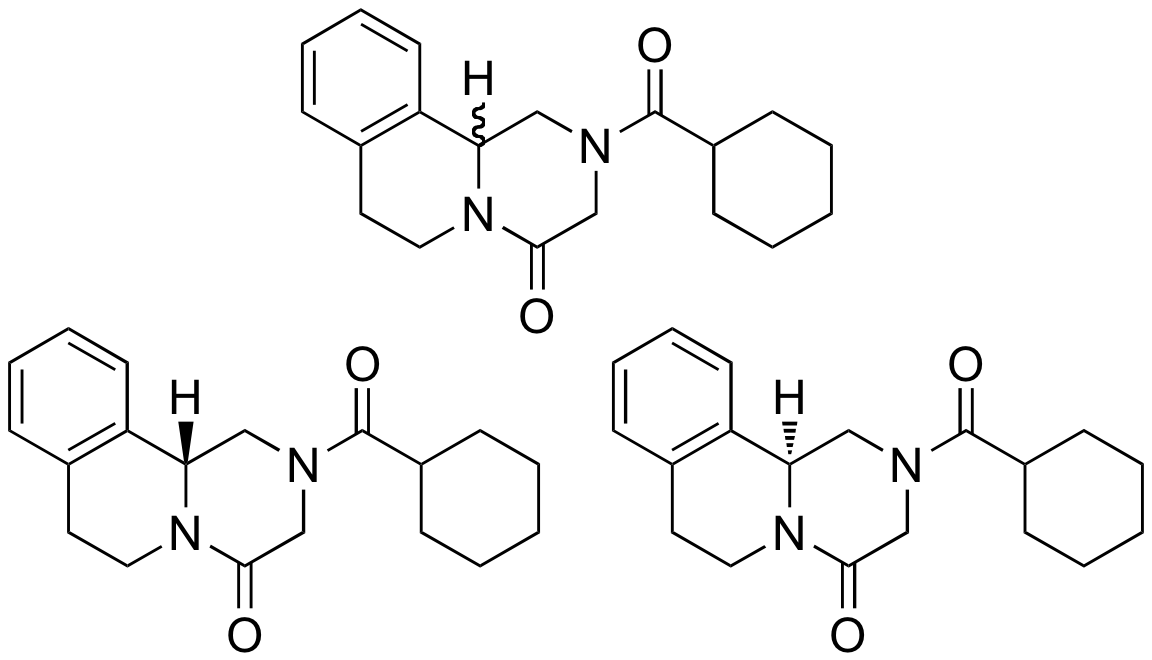 GOT (10 ¢ g-1)
NEED
BAD/BITTER
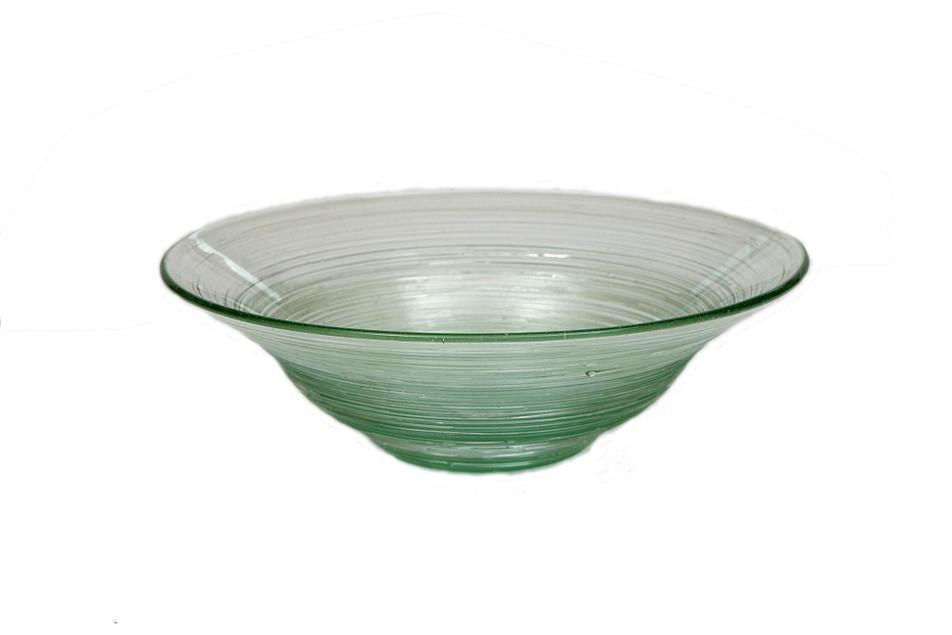 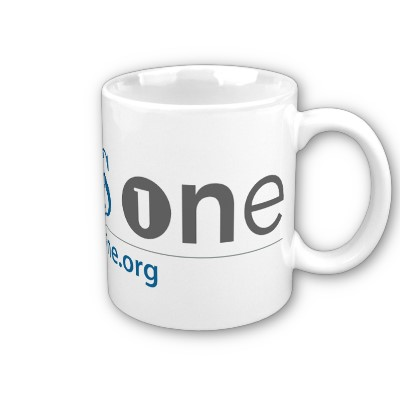 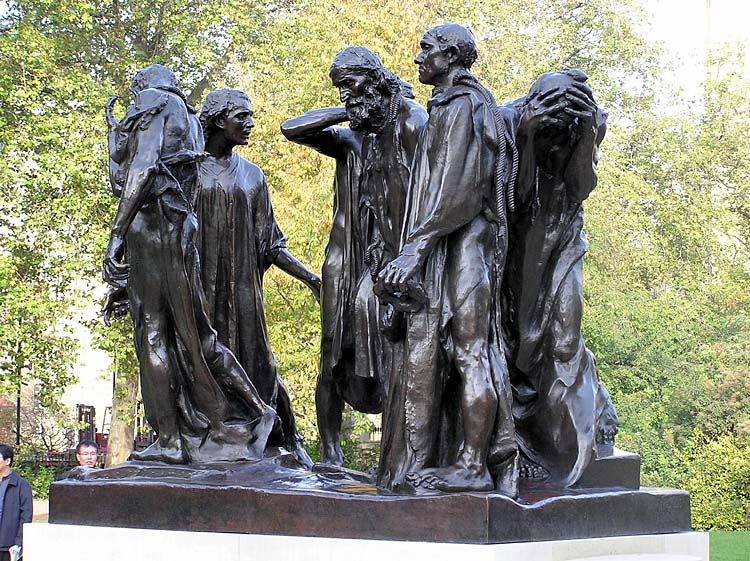 http://bit.ly/913iAm; http://bit.ly/KRdIZ; http://bit.ly/cJF1BW
4/20
Intractable Problem?
Breaking Point for Academia/Industry
Required Usefulness
Effectiveness of Solution
(“ee” in Chemical Terms)
Resources
(Person-years)
When you have a tough problem – ASK SOMEONE!
5/20
Open Source
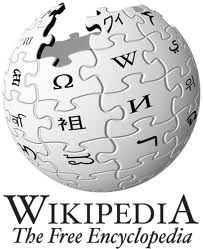 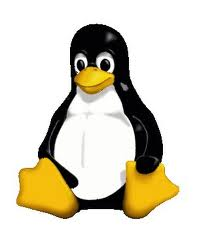 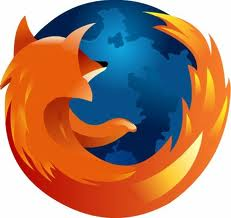 6/20
How we do things
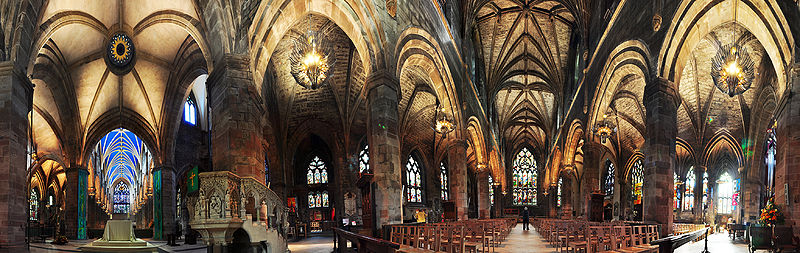 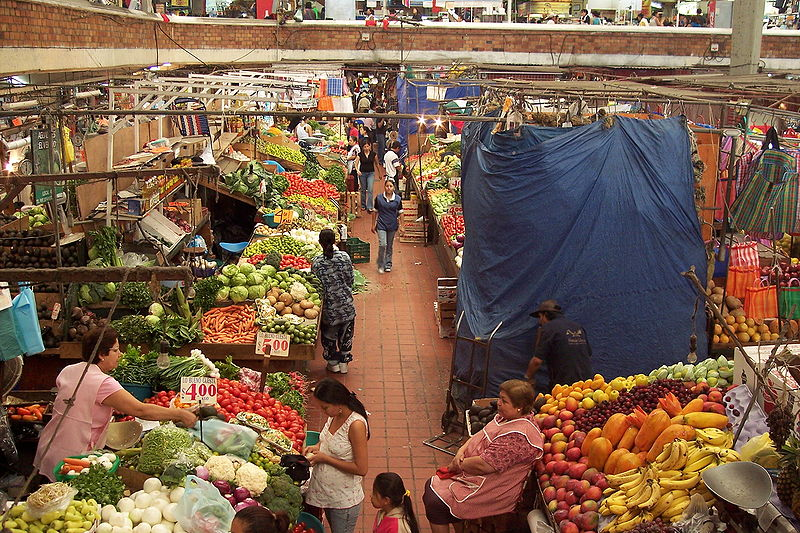 http://bit.ly/9Pv119; http://bit.ly/9VTpqj
7/20
Ways of Doing Science
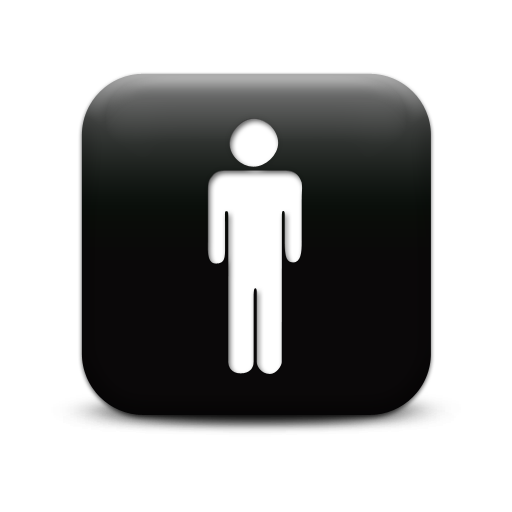 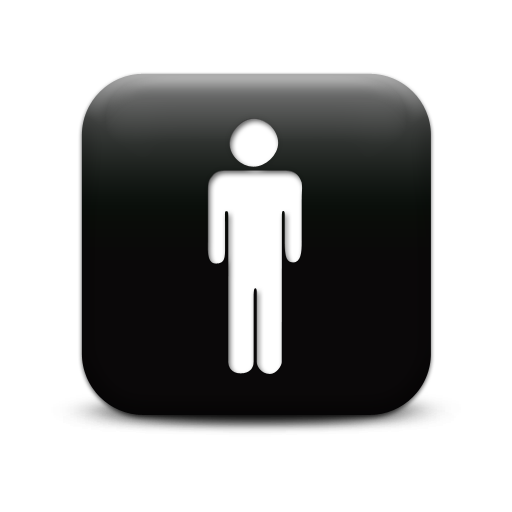 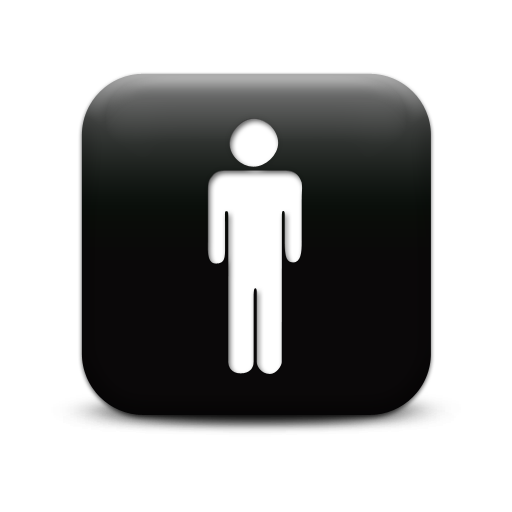 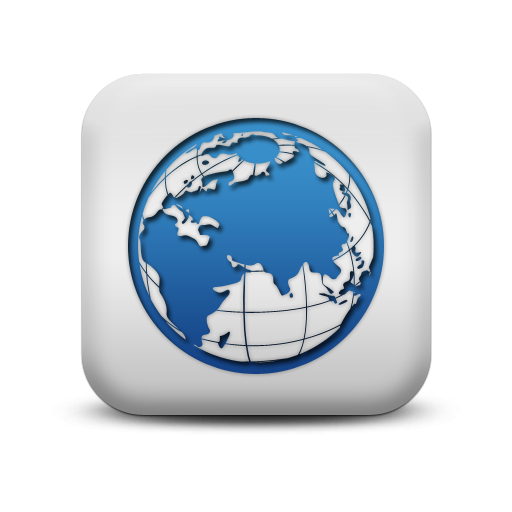 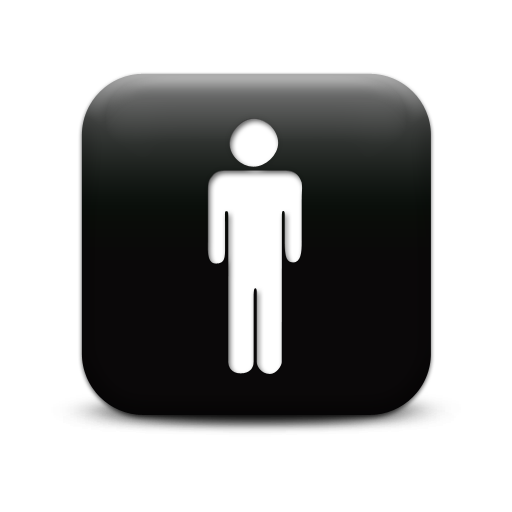 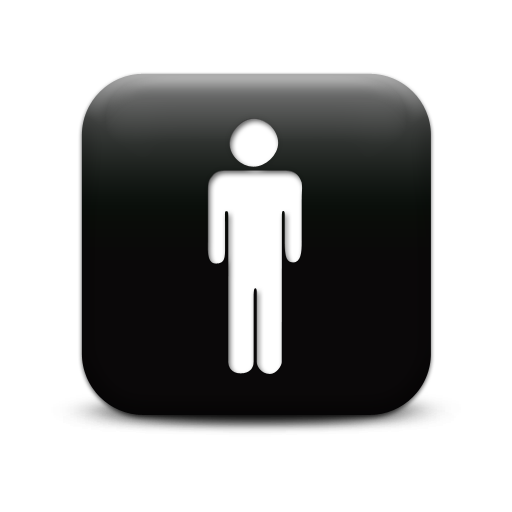 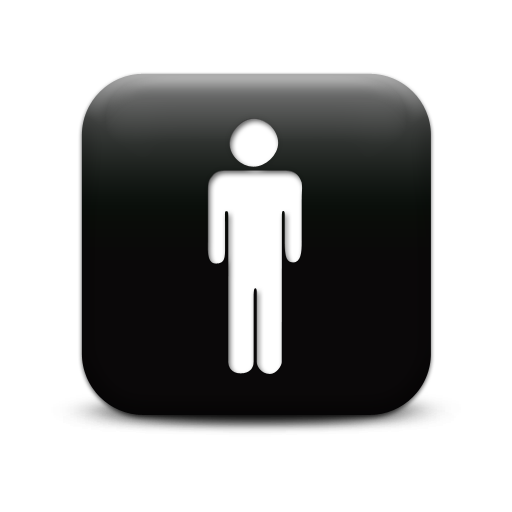 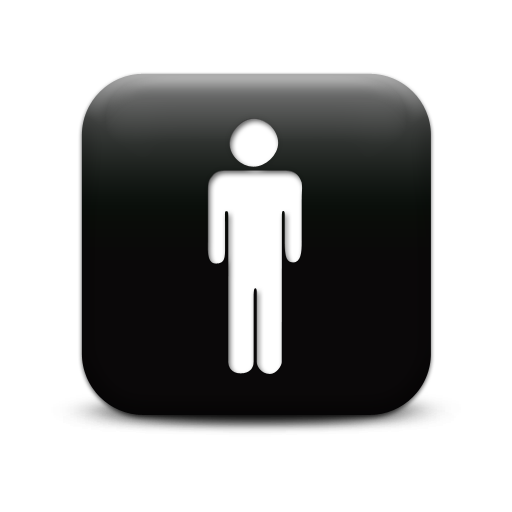 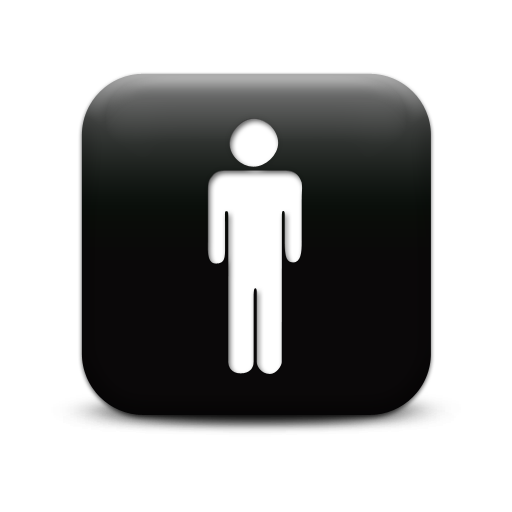 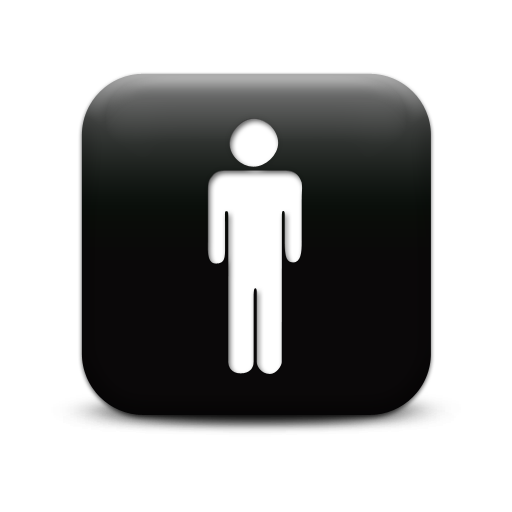 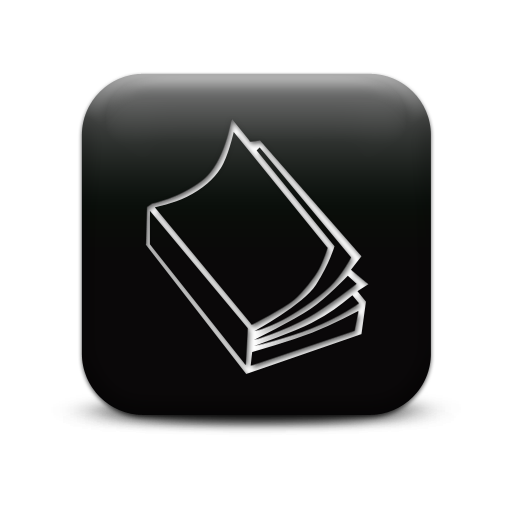 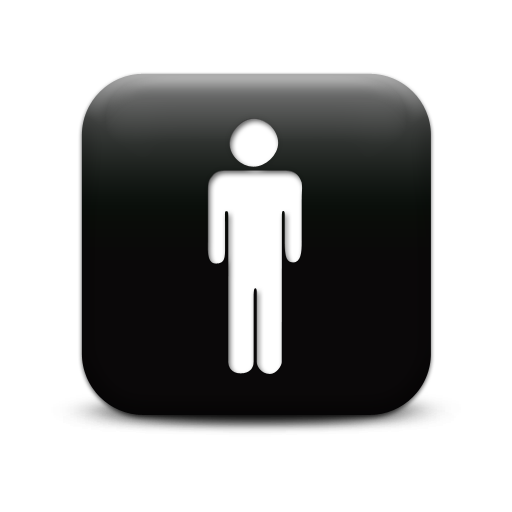 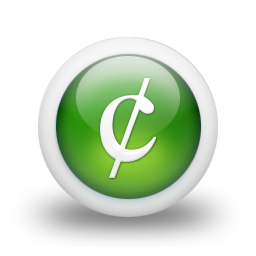 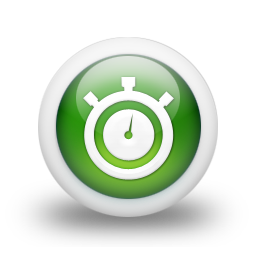 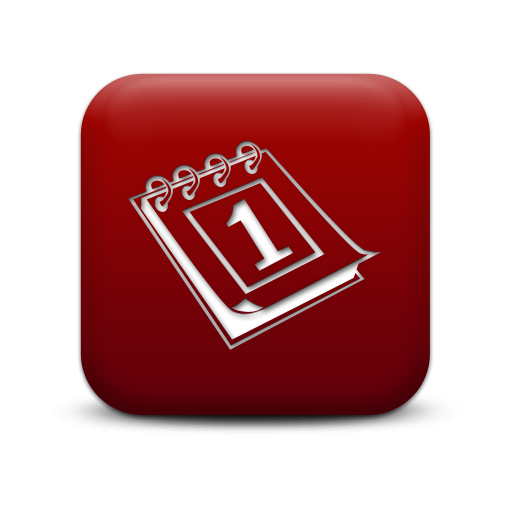 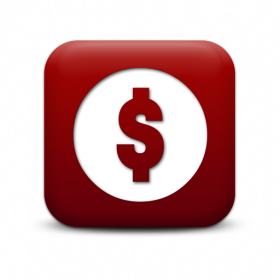 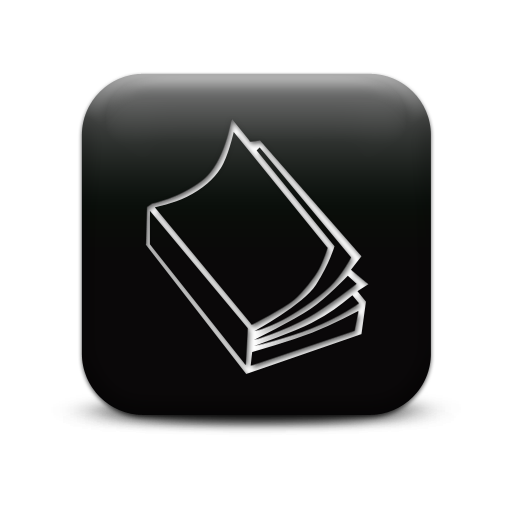 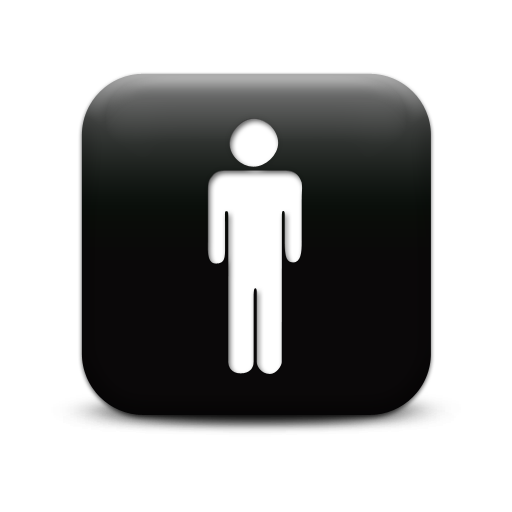 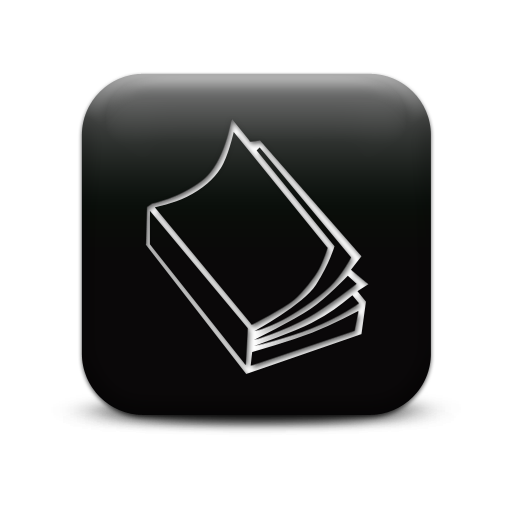 8/20
The Open Cycle
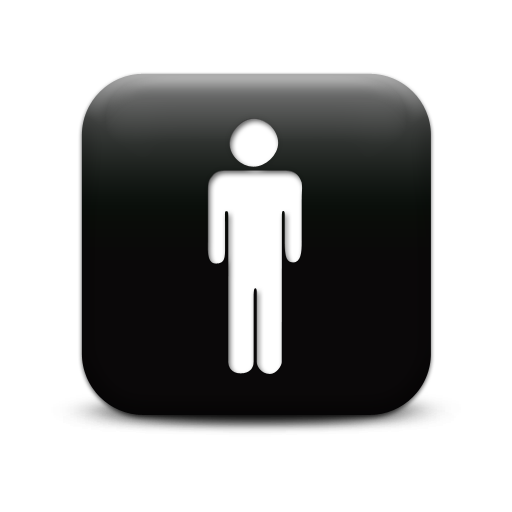 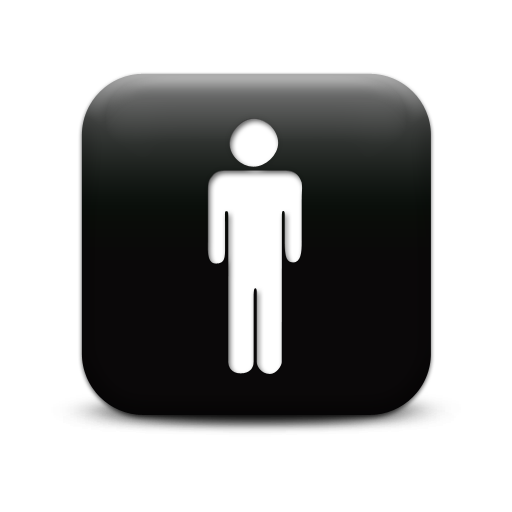 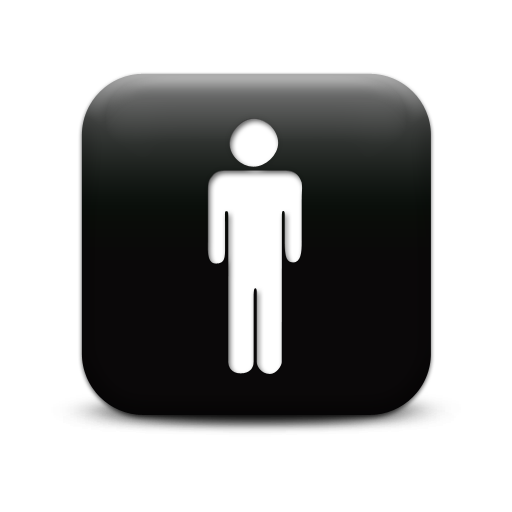 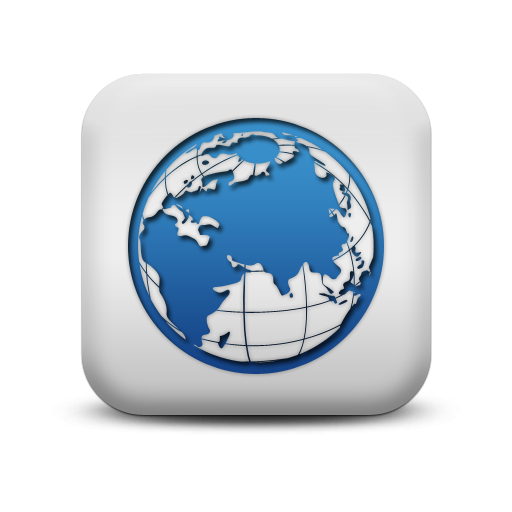 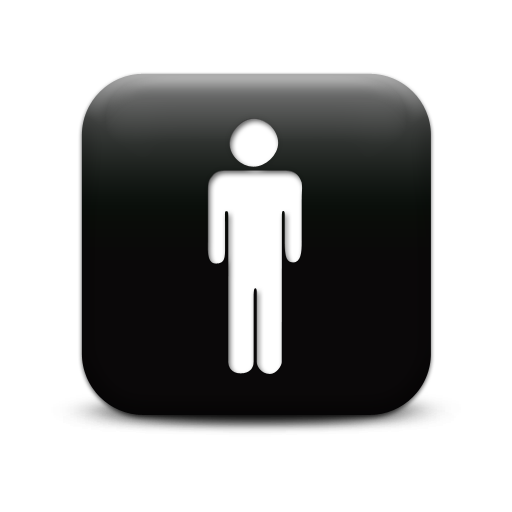 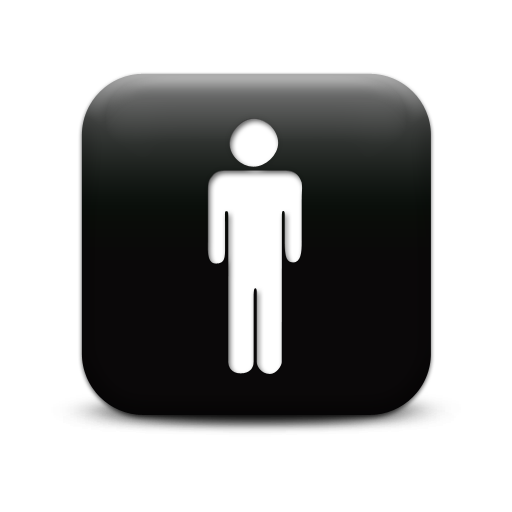 Problem
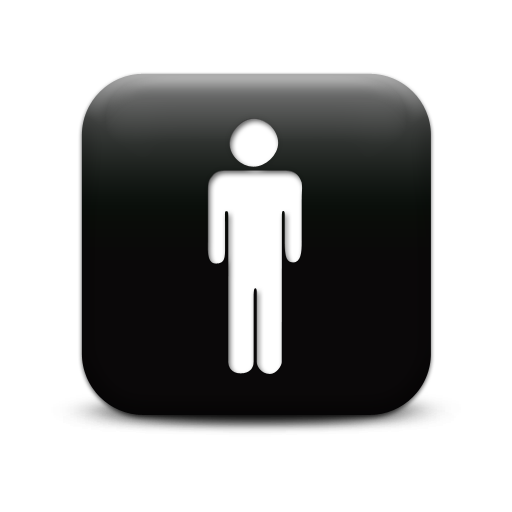 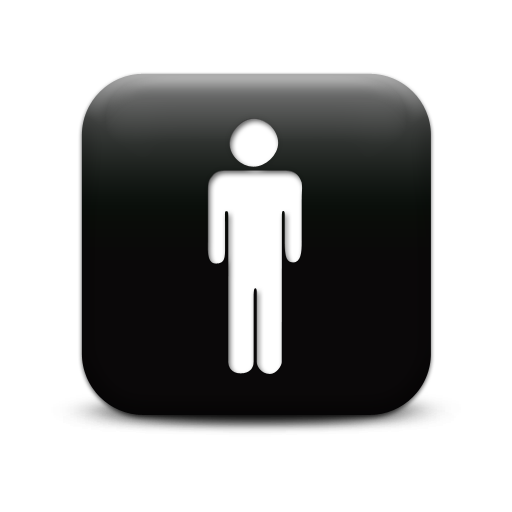 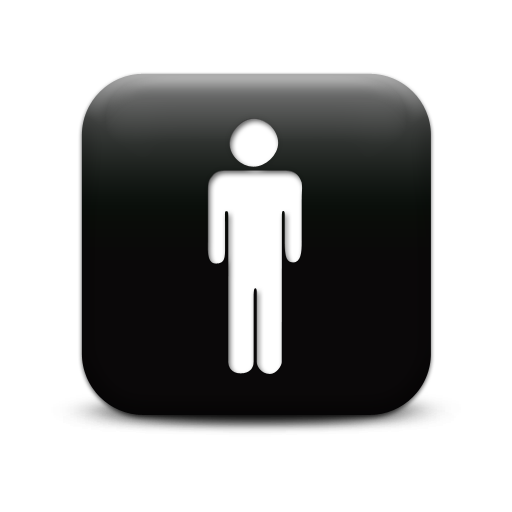 Pruning
Kernel
Detail
Holes
Community
9/20
Sharing Data is Step 1
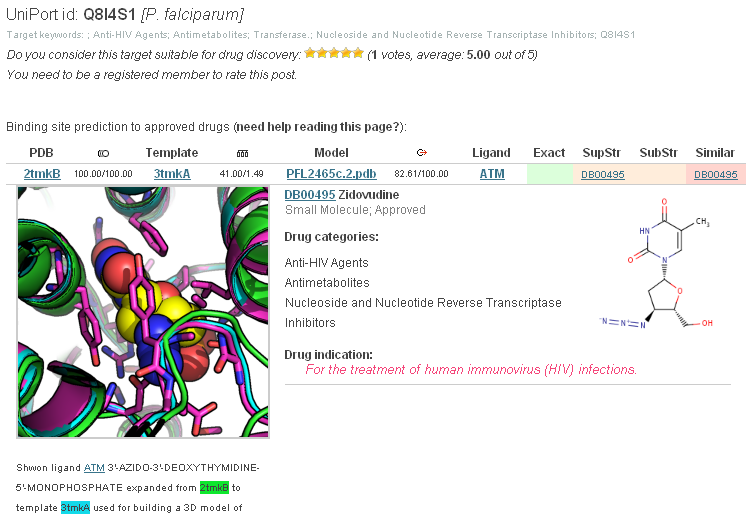 tropicaldisease.org
Nature Biotech. 2009, 27, 320-321.
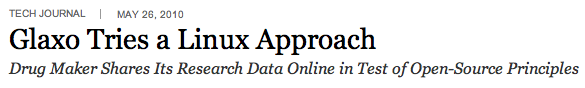 Wall Street Journal
May 26th 2010
10/20
The Synaptic Leap
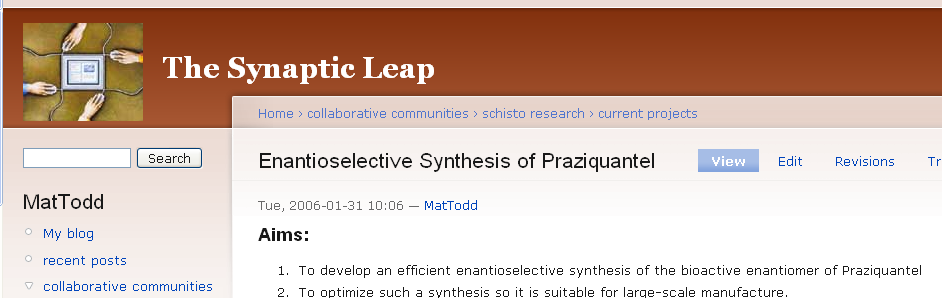 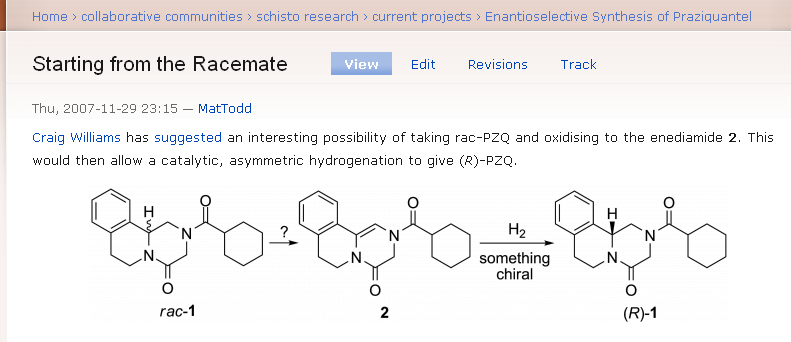 11/20
Funding
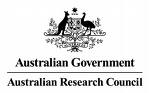 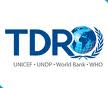 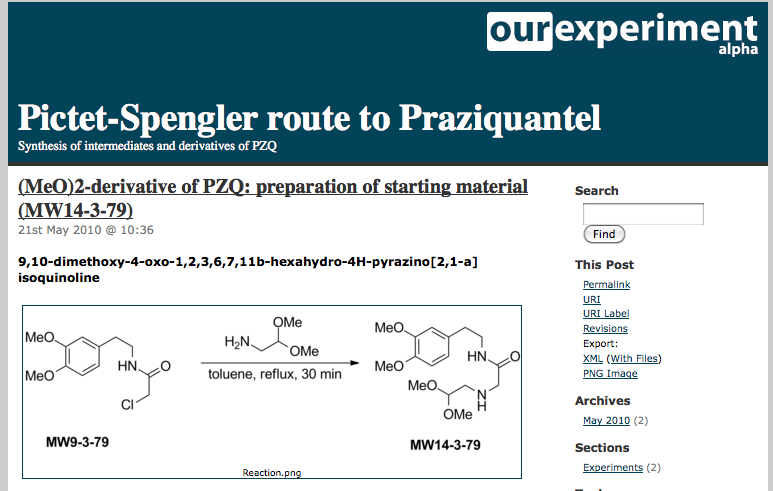 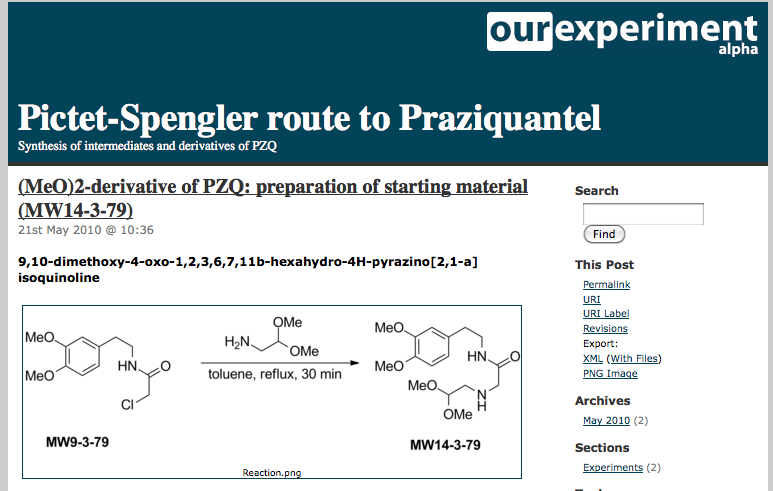 12/20
Publicity
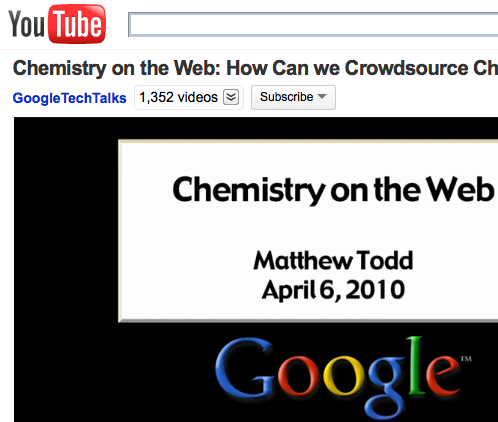 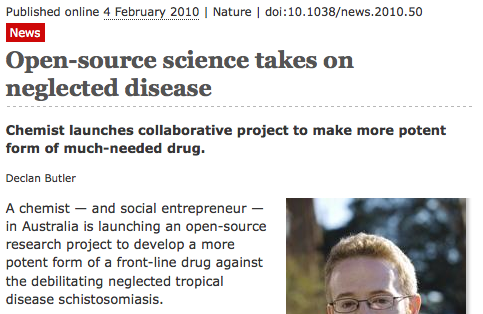 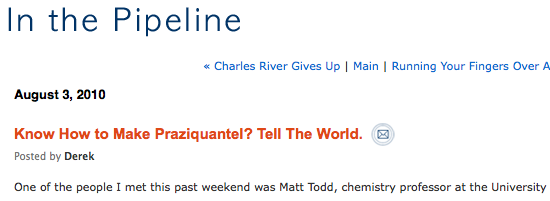 13/20
Companies? Seriously?
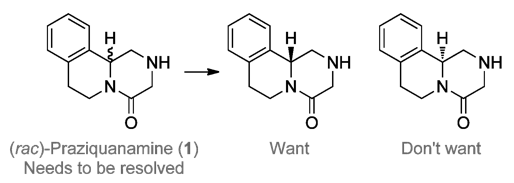 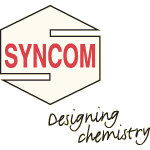 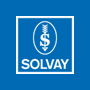 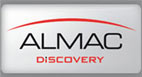 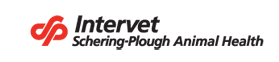 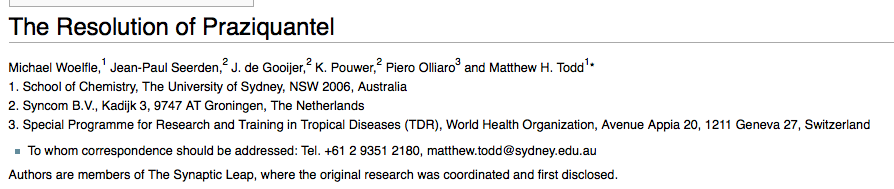 http://www.syncom.nl/hr/index.html; http://www.solvay.com/; http://www.intervet.com/; http://www.almacgroup.com/
14/20
Current Solution
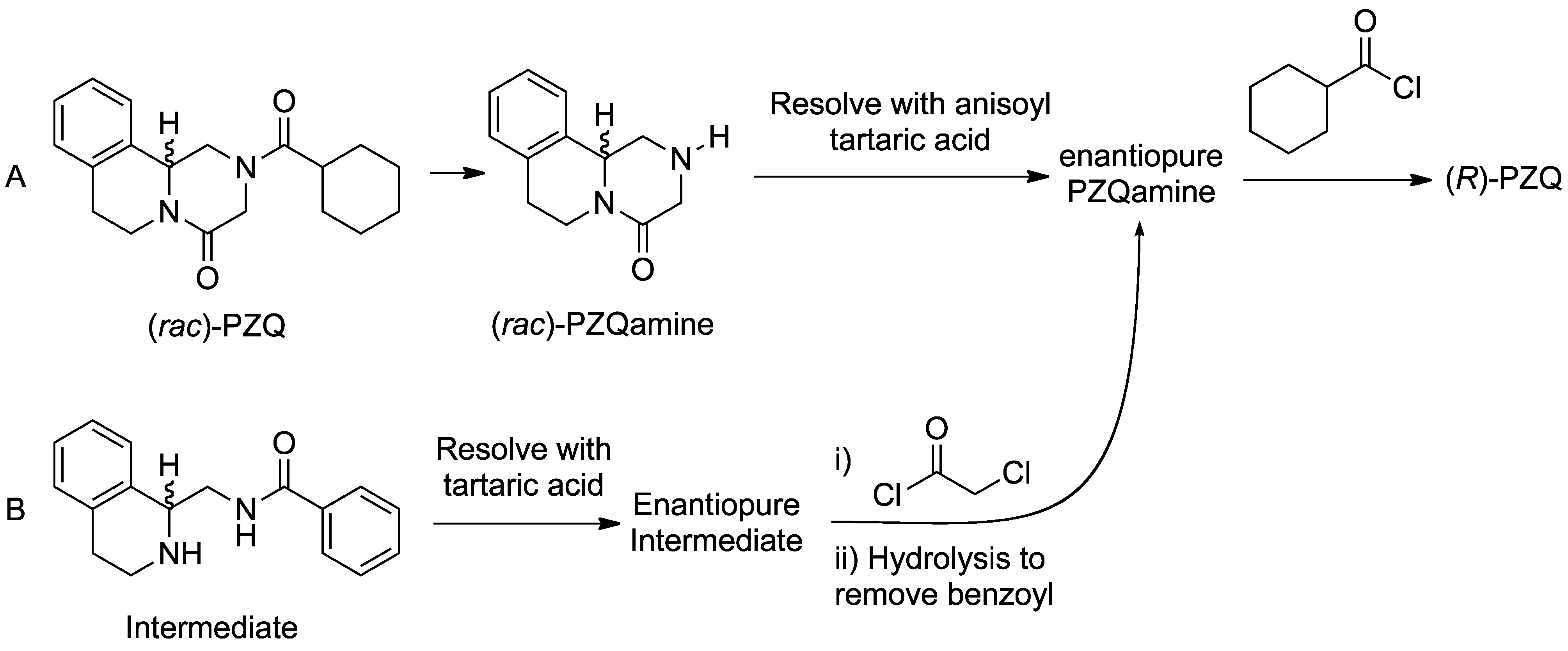 Details of Route: PLoS NTD 2011, 5(9): e1260 
Full Description of Project: Nature Chemistry 2011, 3, 745-748
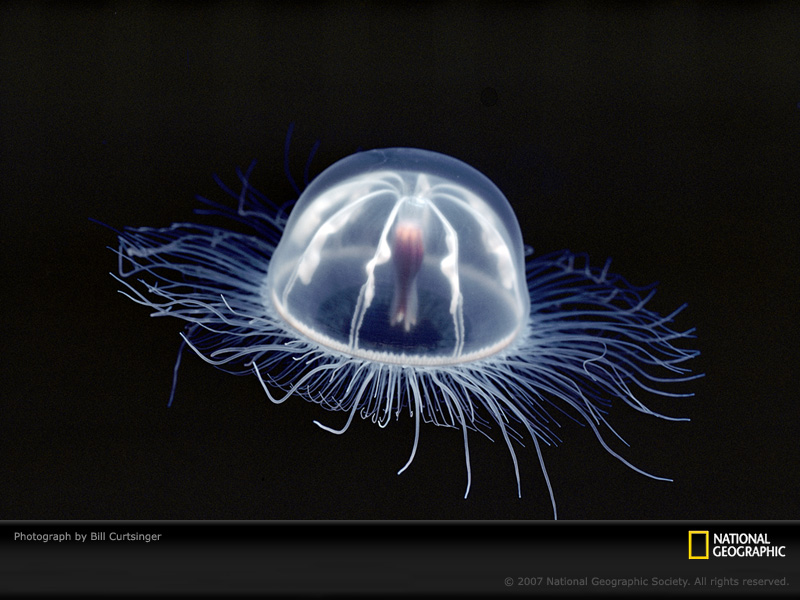 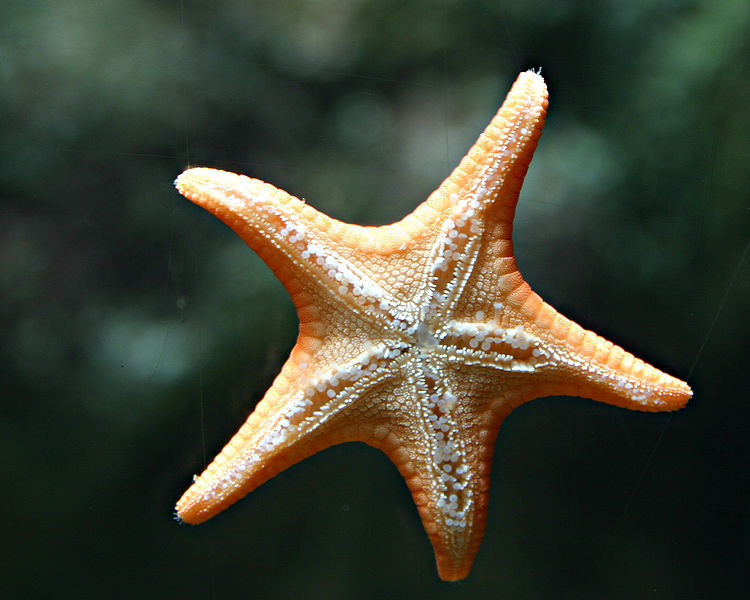 15/20
Advantages
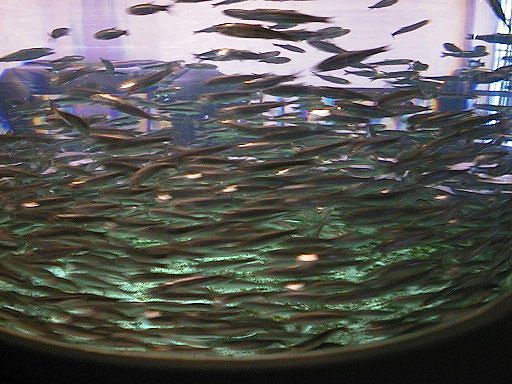 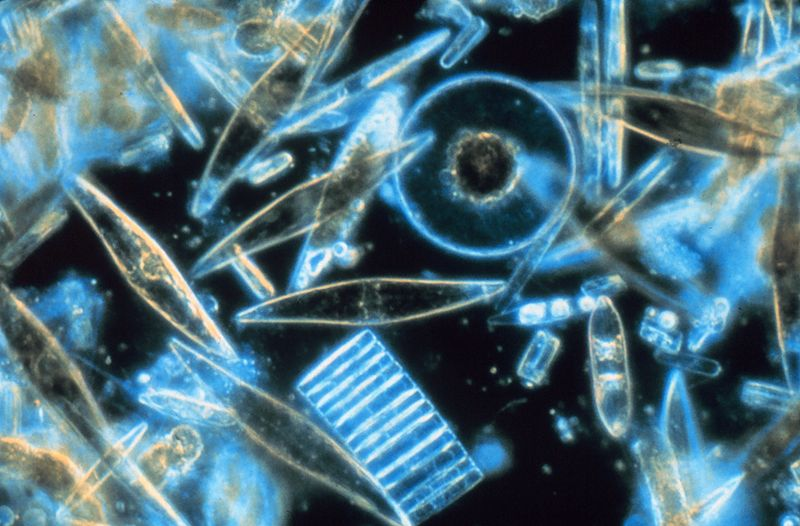 http://bit.ly/dtkwf0, http://bit.ly/aqHWtV, http://bit.ly/bJNZ8N, http://bit.ly/8TrvZ4
16/20
Diverse Inputs
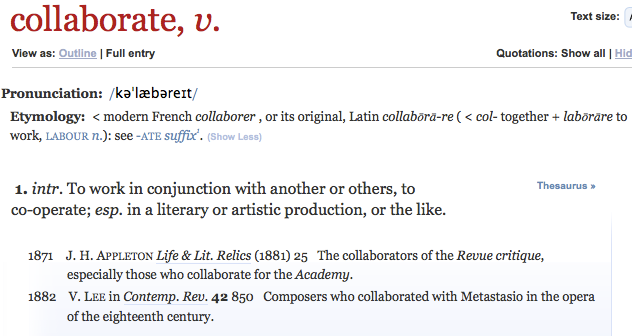 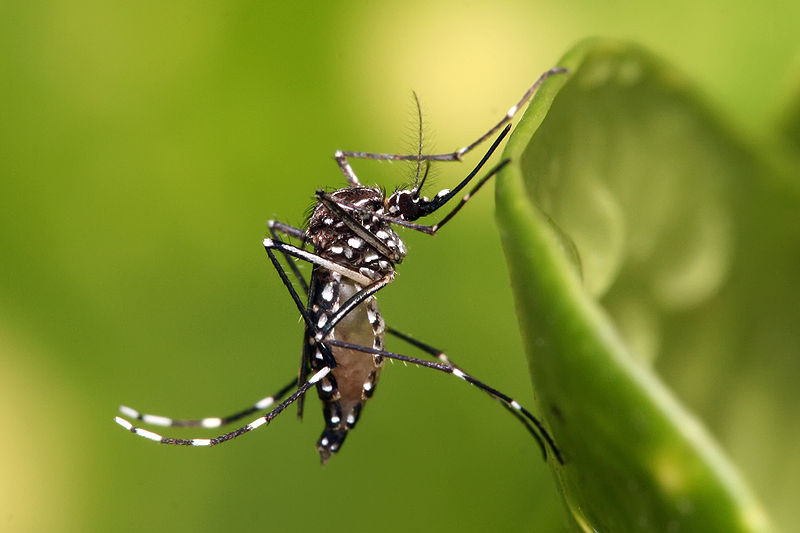 17/20
Open Source Drug Discovery?
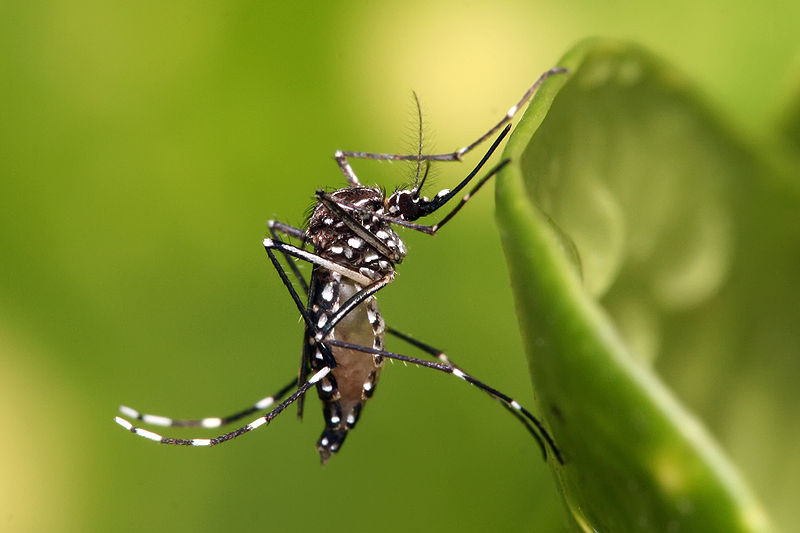 18/20
Start With Great Leads
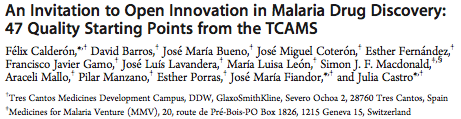 ACS Med. Chem. Lett. 2011
10.1021/ml200135p
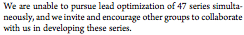 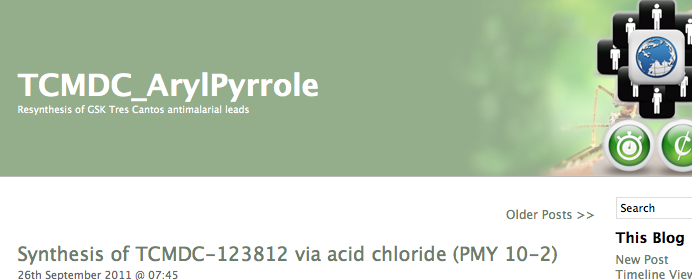 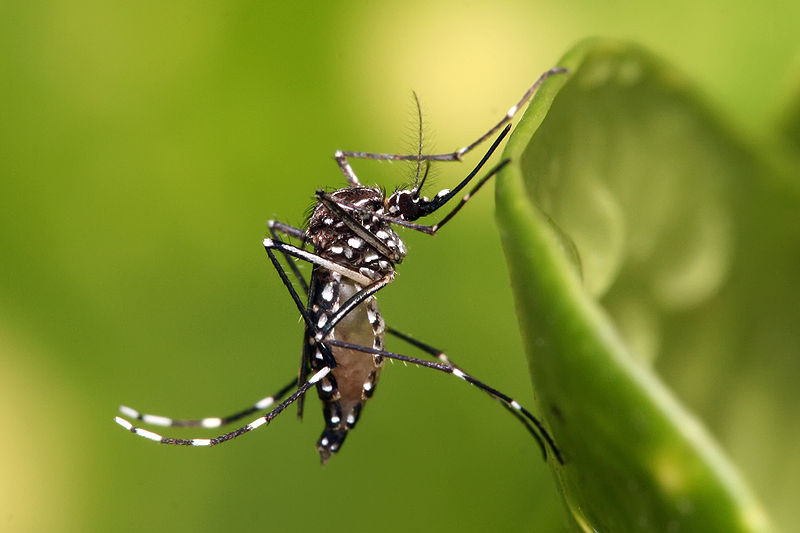 Resynthesis then Campaign
19/20
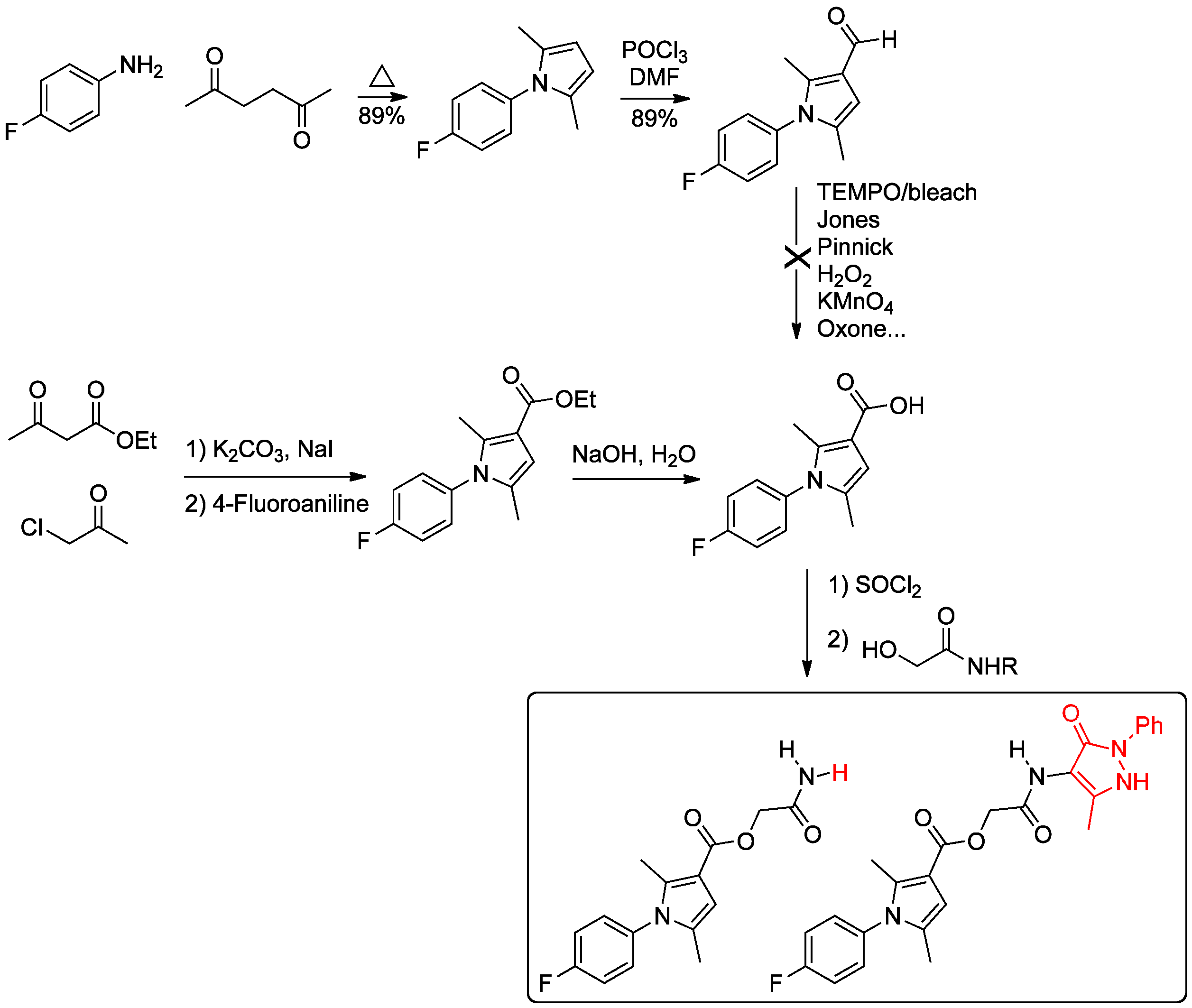 20/20
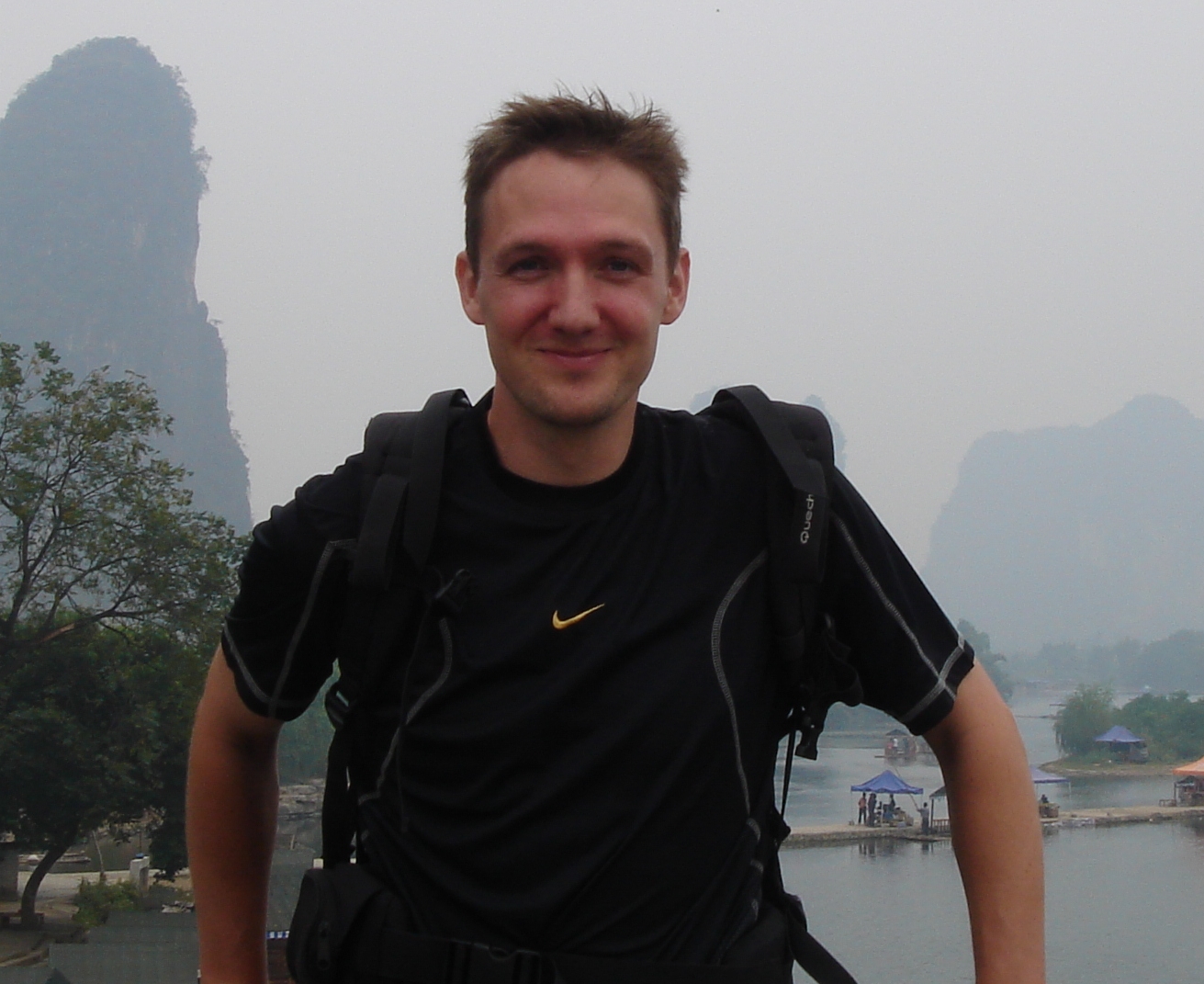 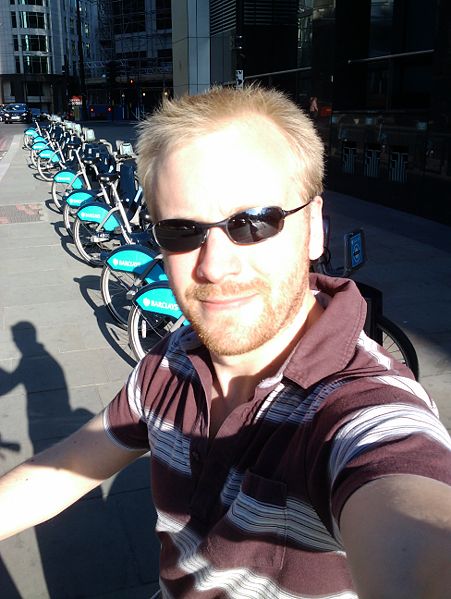 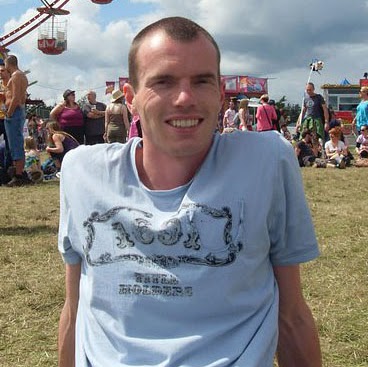 Michael Woelfe, Paul Ylioja, Murray Robertson (USyd), Piero Olliaro (WHO/TDR), Jean-Paul Seerden (Syncom) and many other online collaborators
Tim Wells, Paul Willis and Jeremy Burrows (MMV)
Jeremy Frey and team (Uni Southampton)
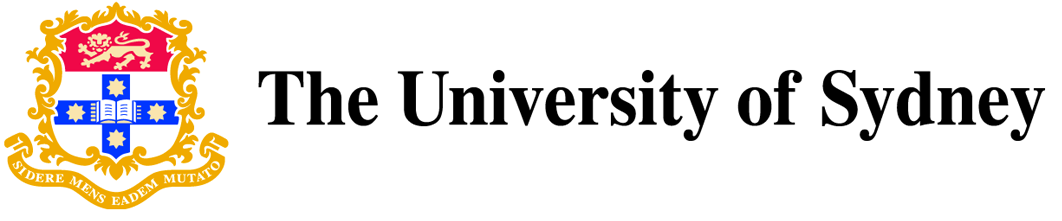 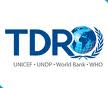 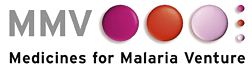 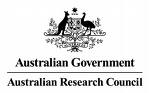